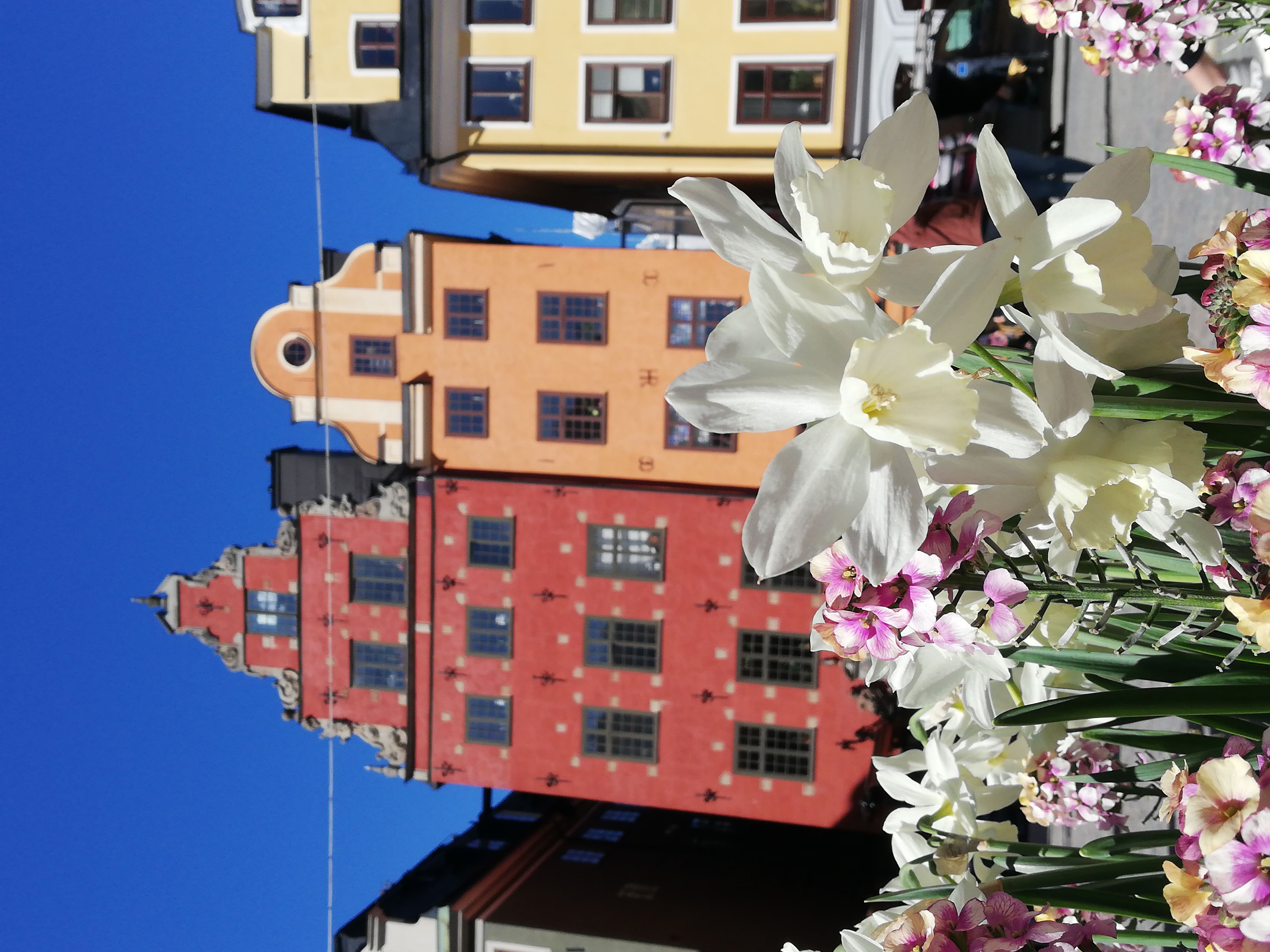 Climate Change and Go Green - How Eco-Friendly Schools can Shape a Better Future





Stockholm, 6. do 12.svibnja 2024.
SMILE
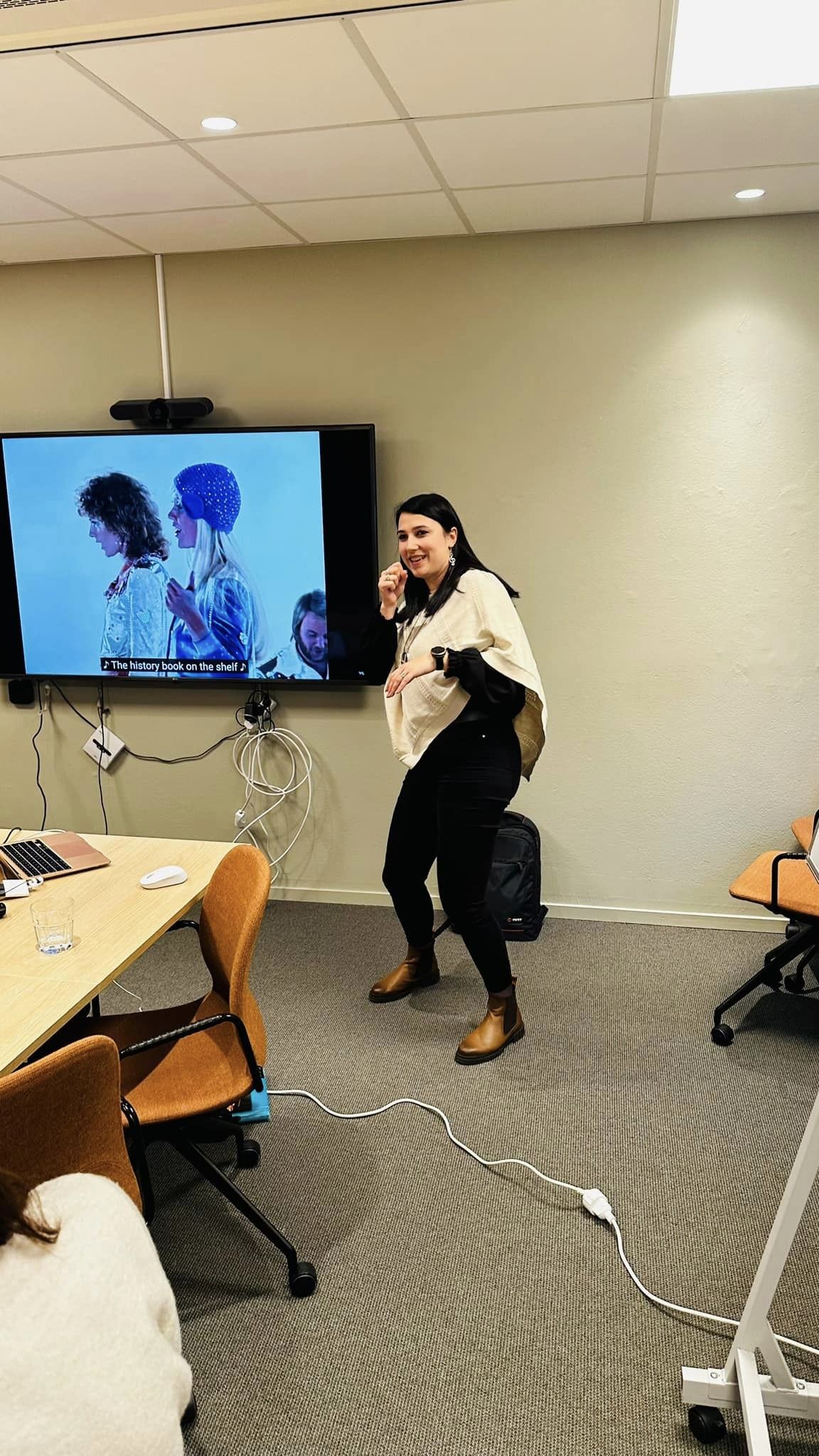 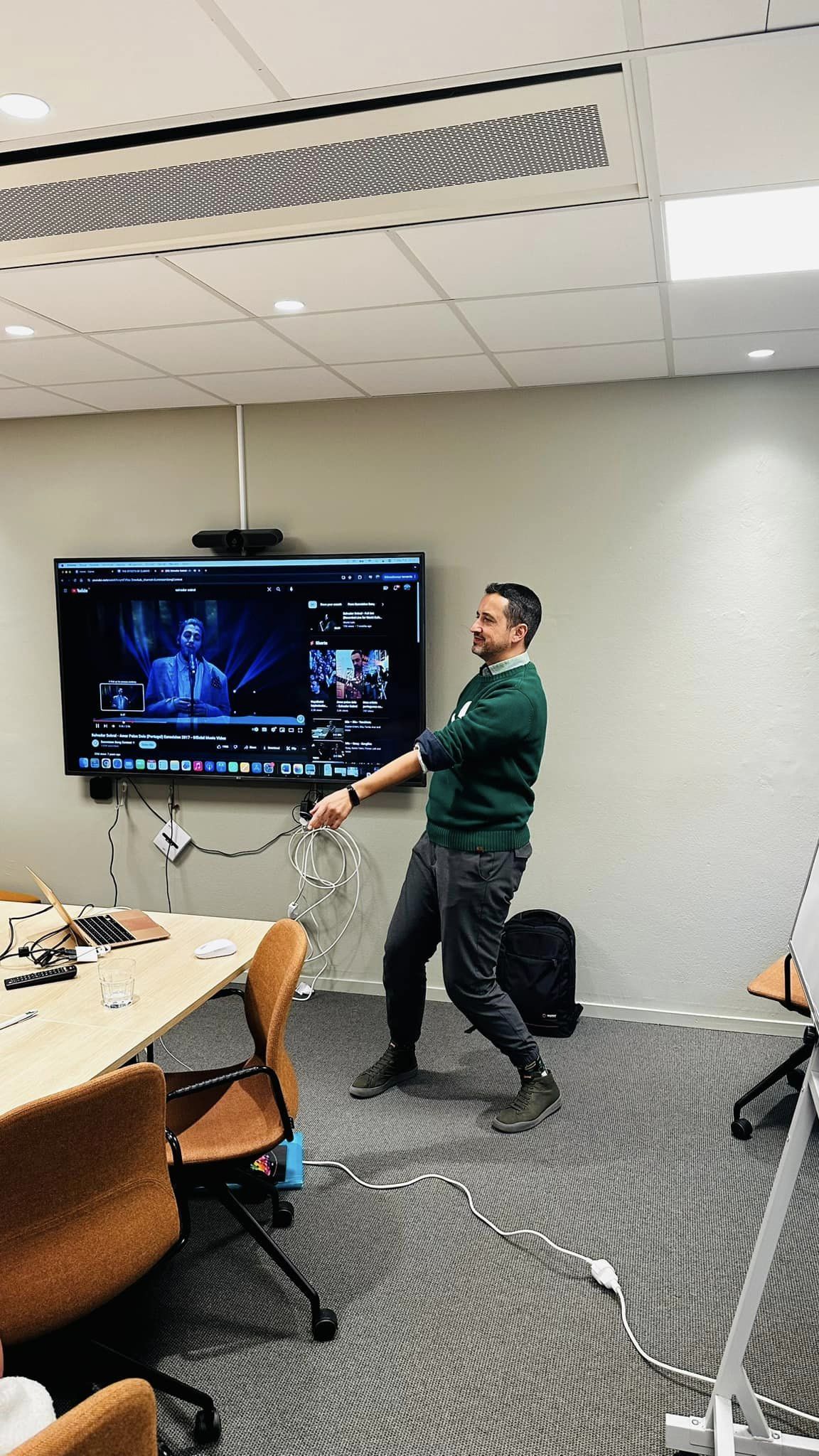 Icebreaking  activity
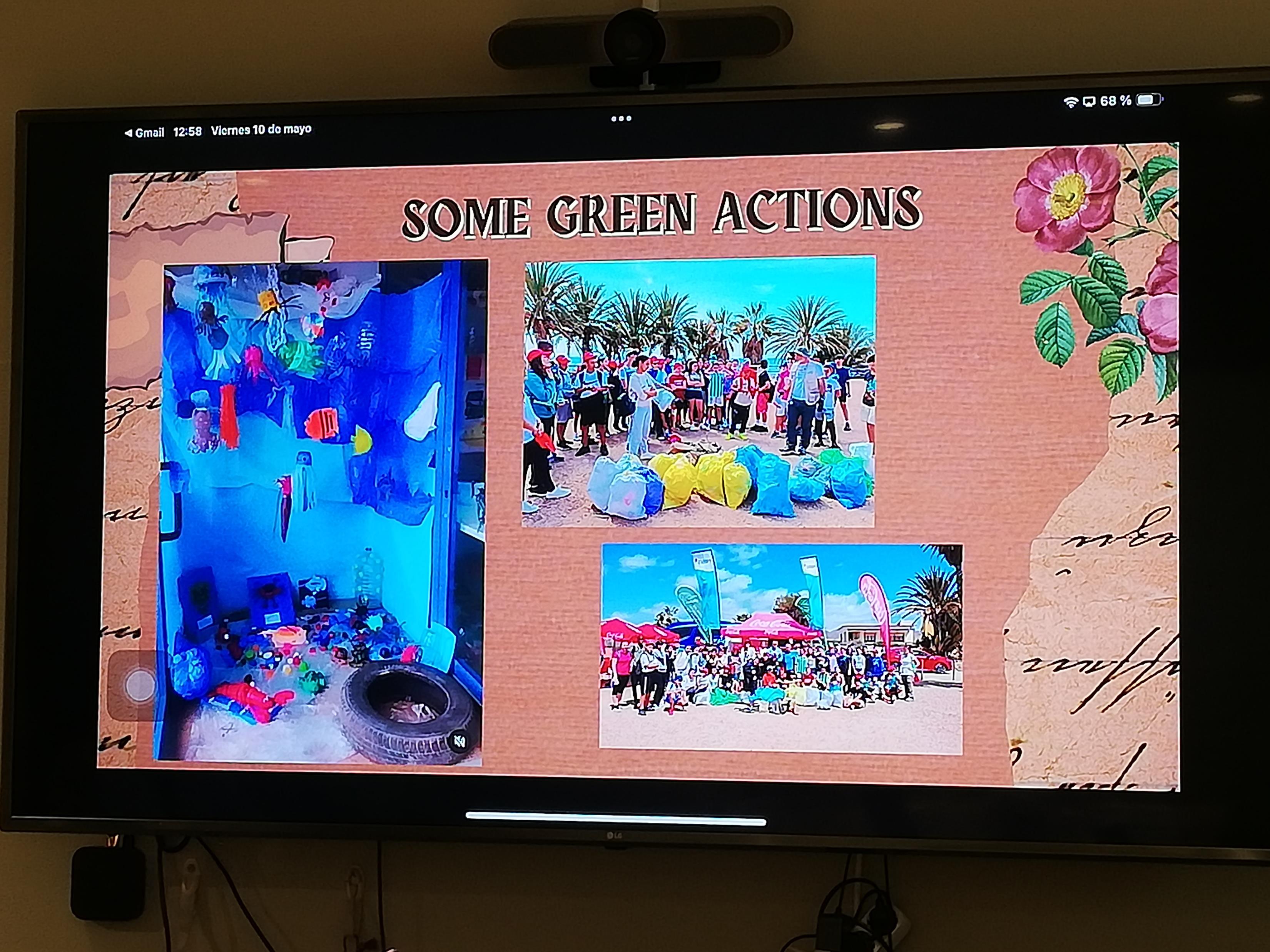 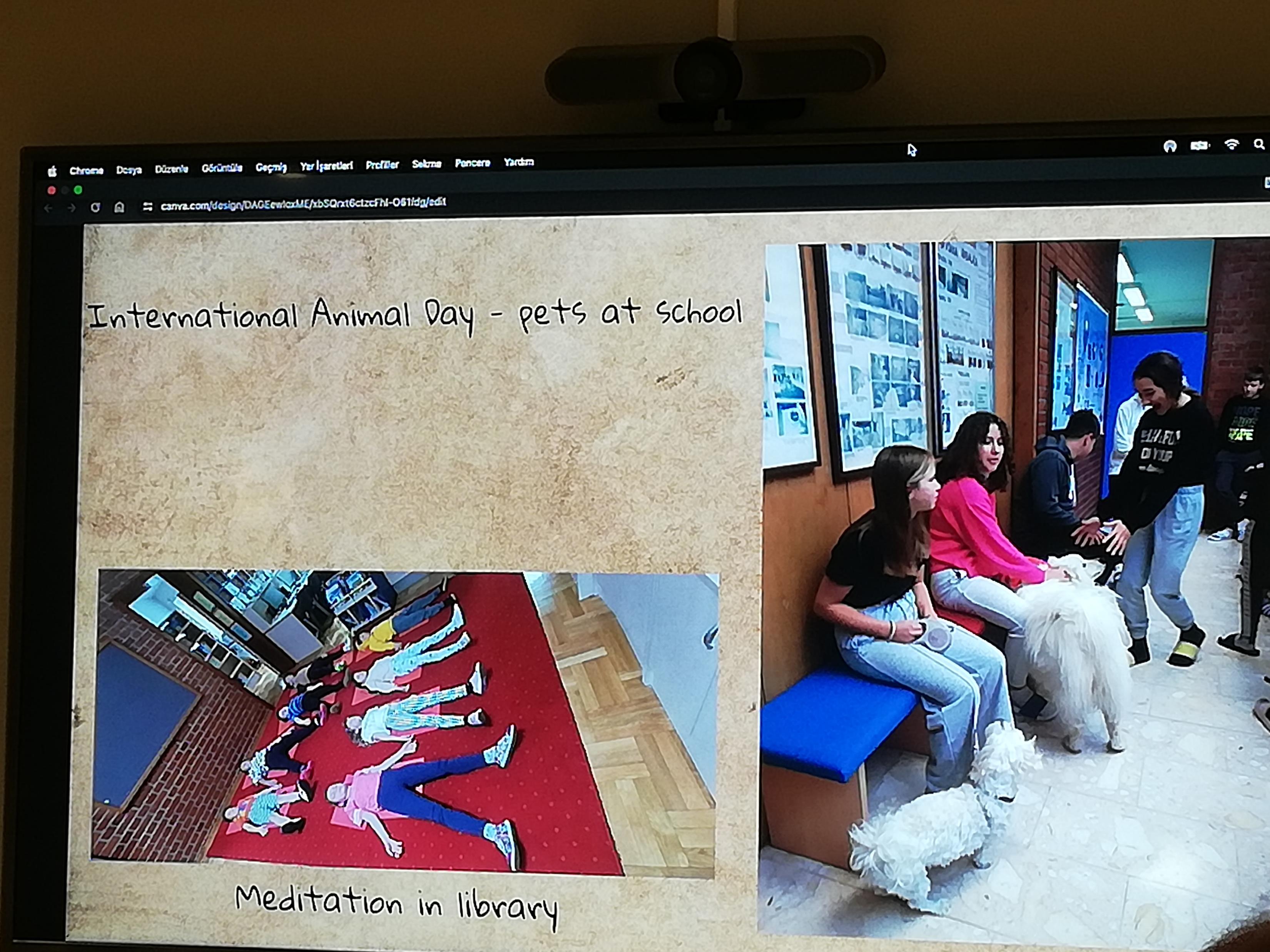 Partnerske škole
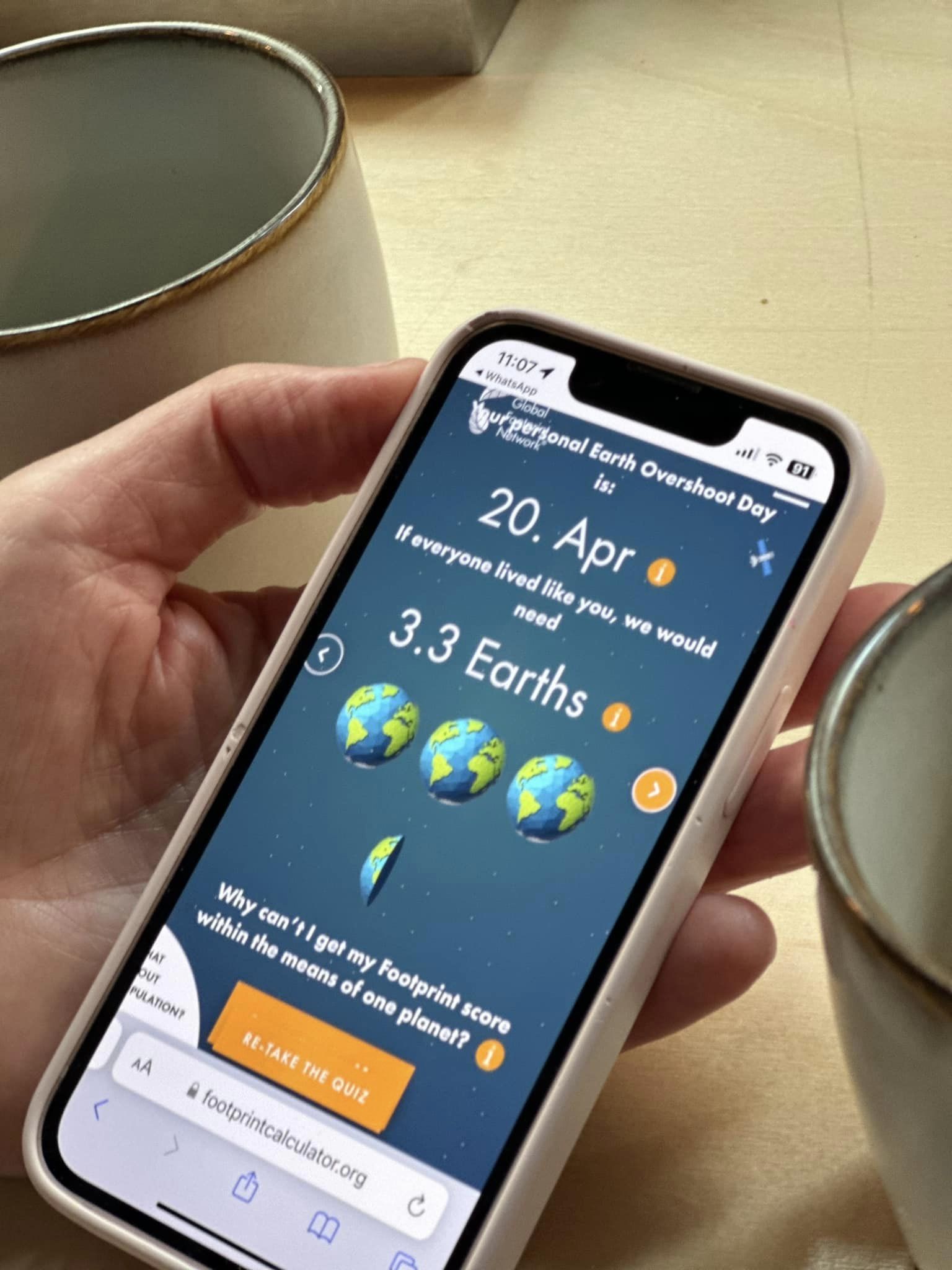 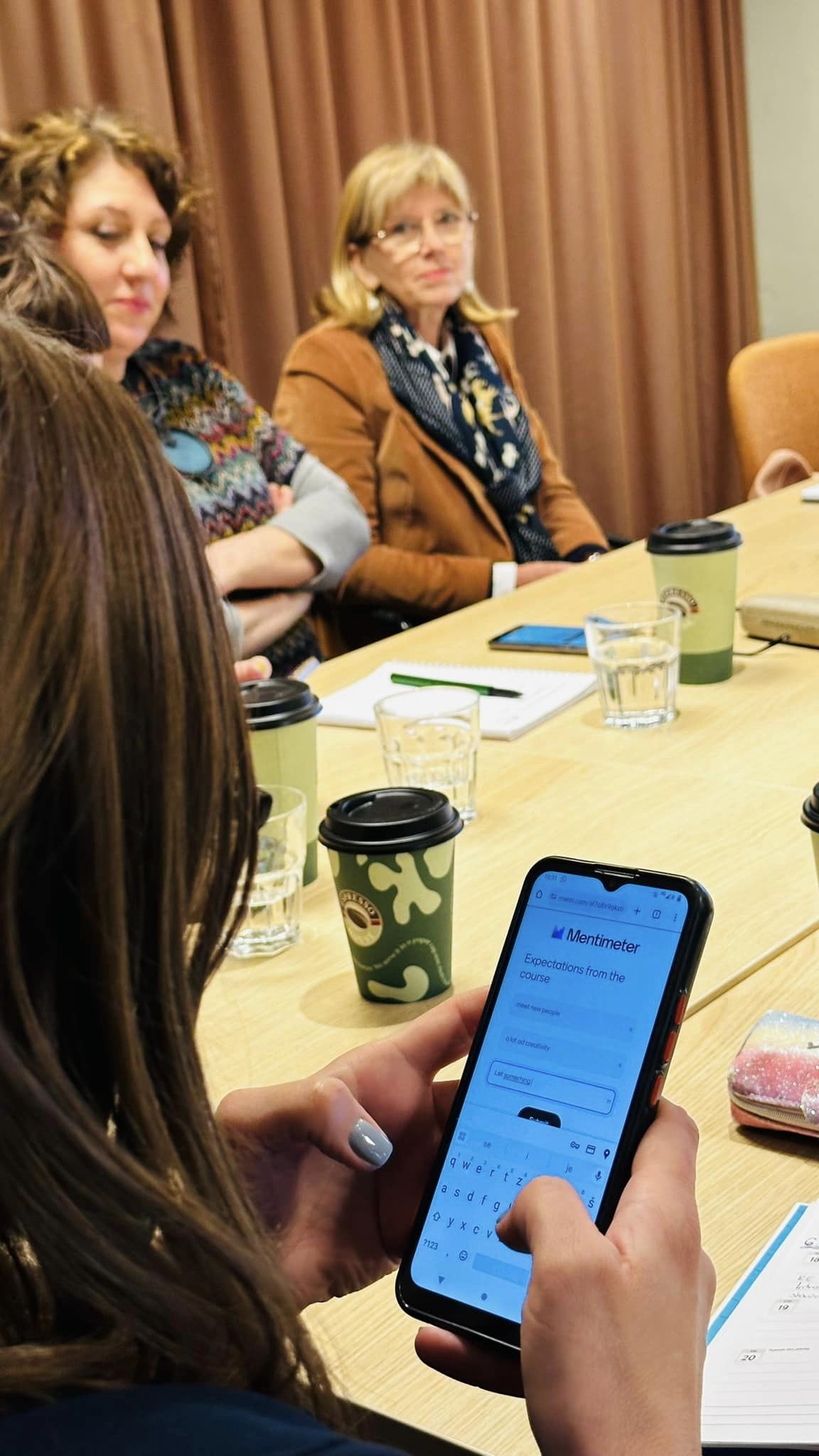 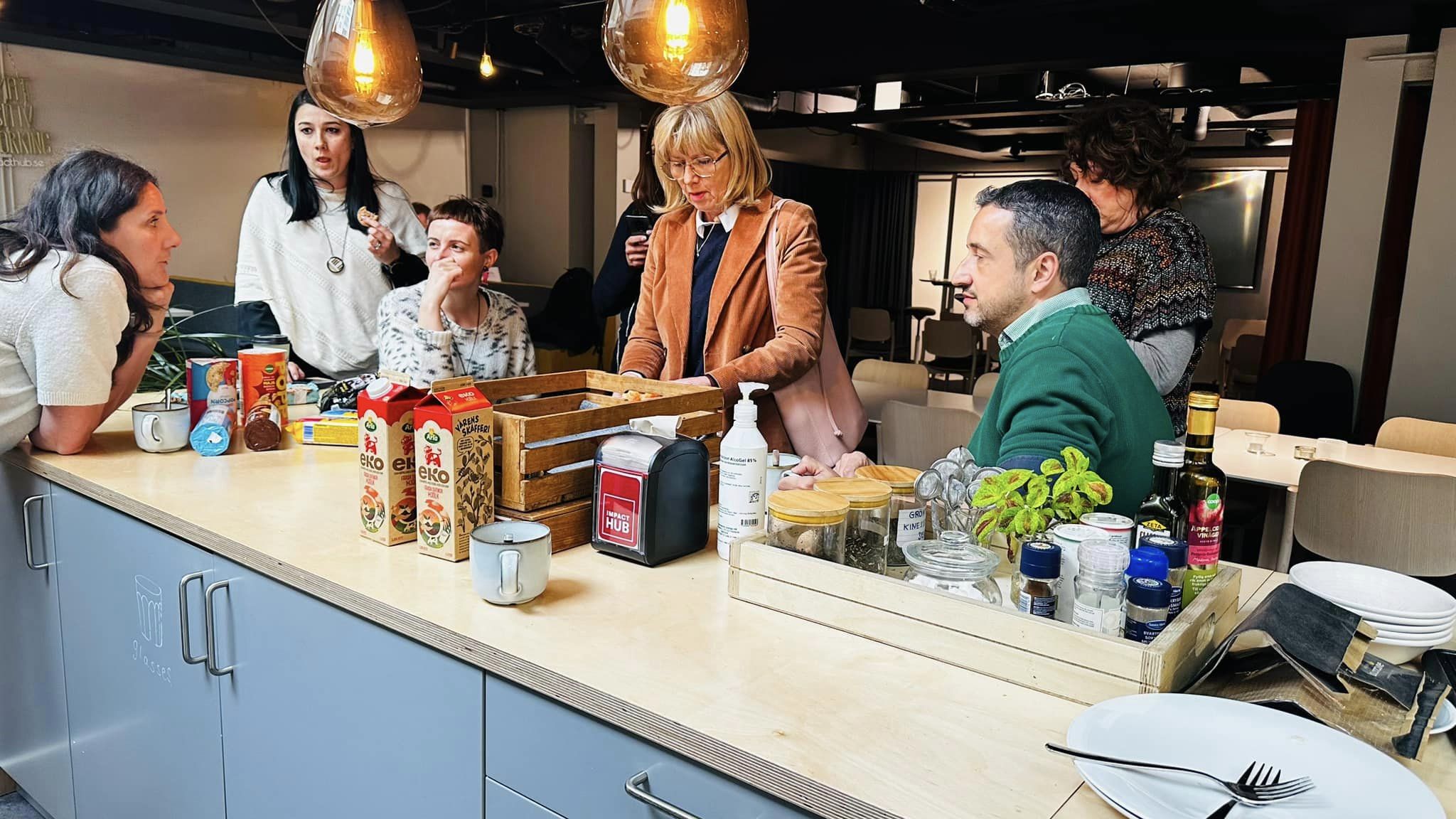 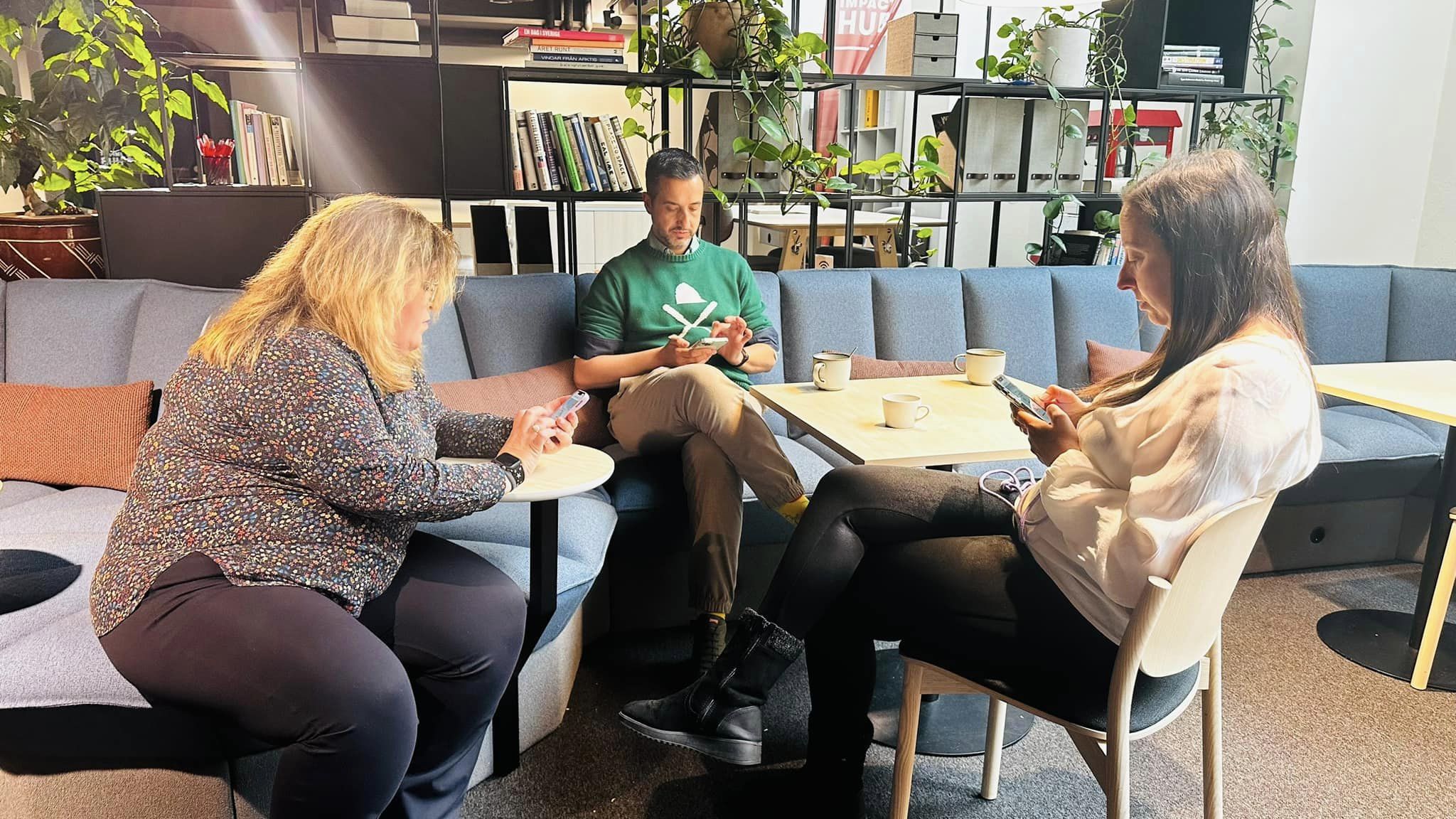 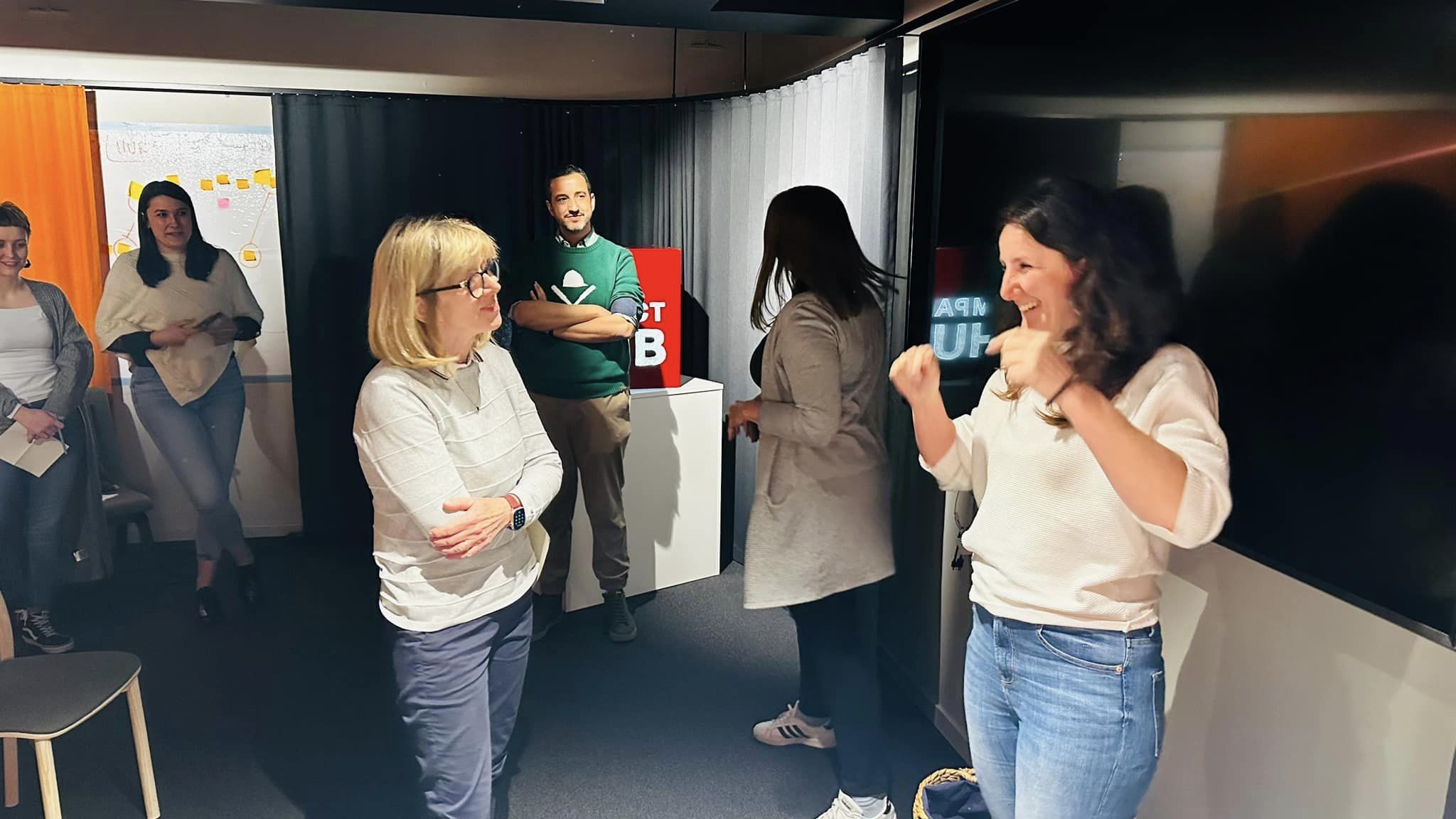 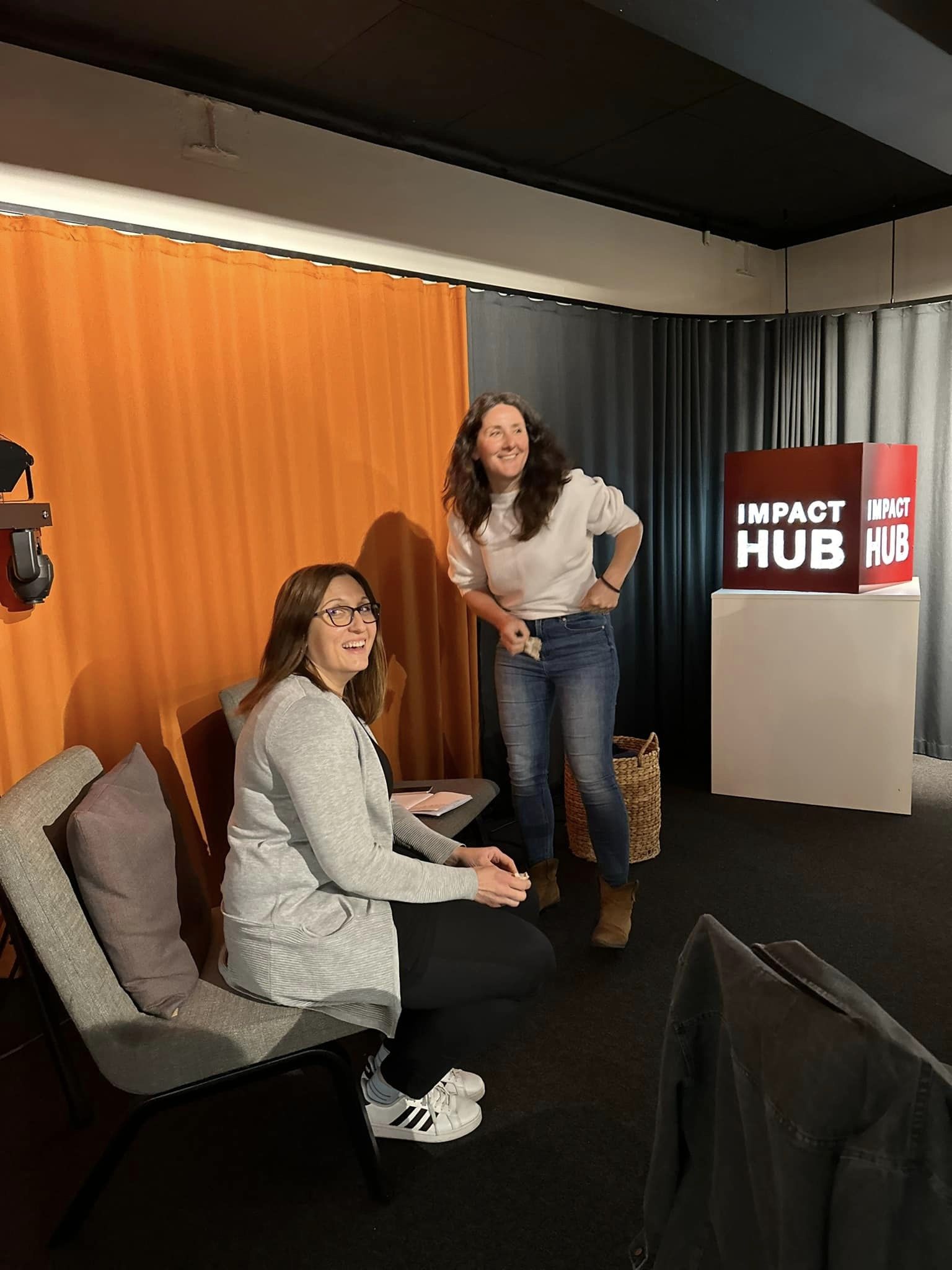 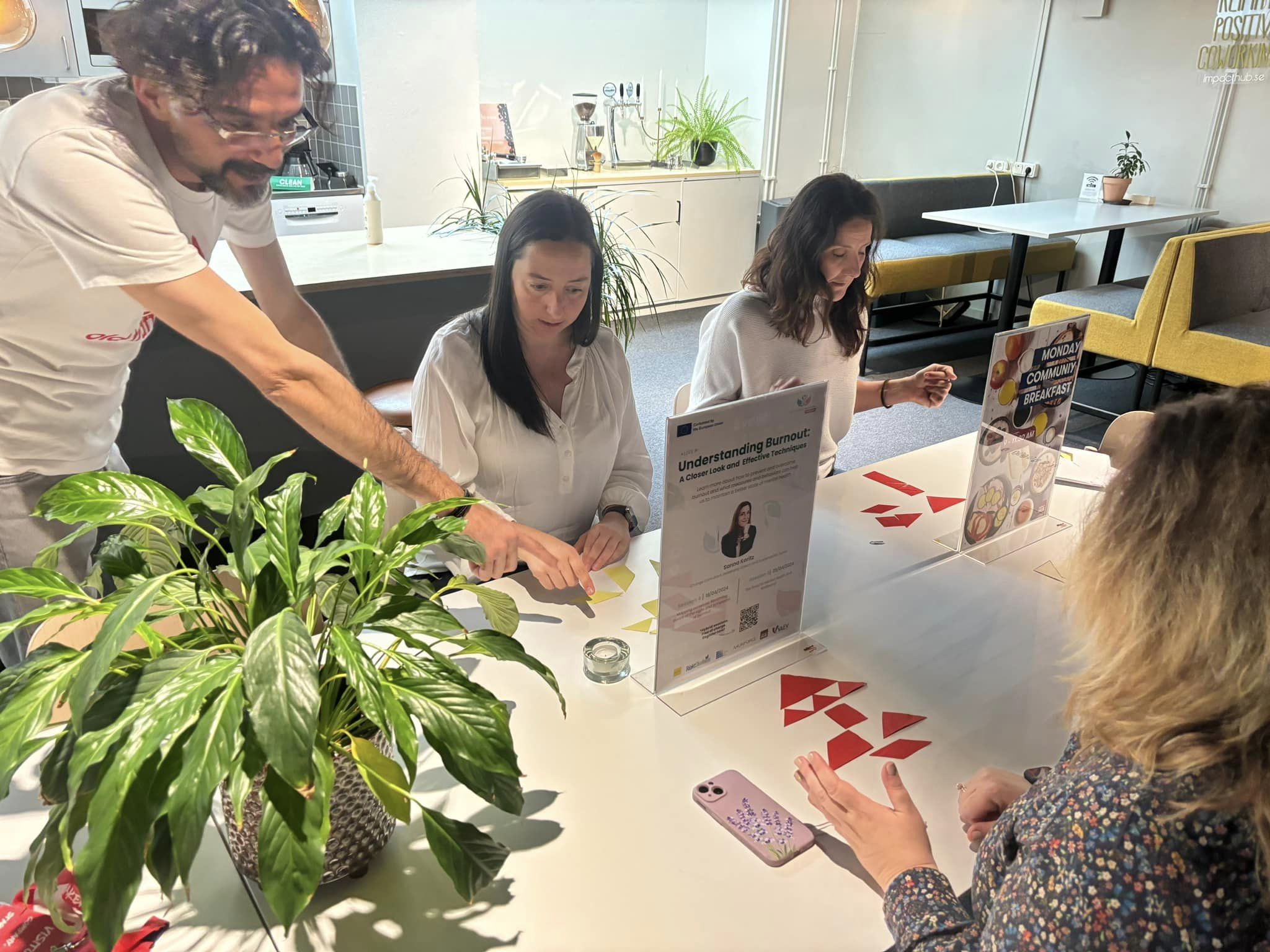 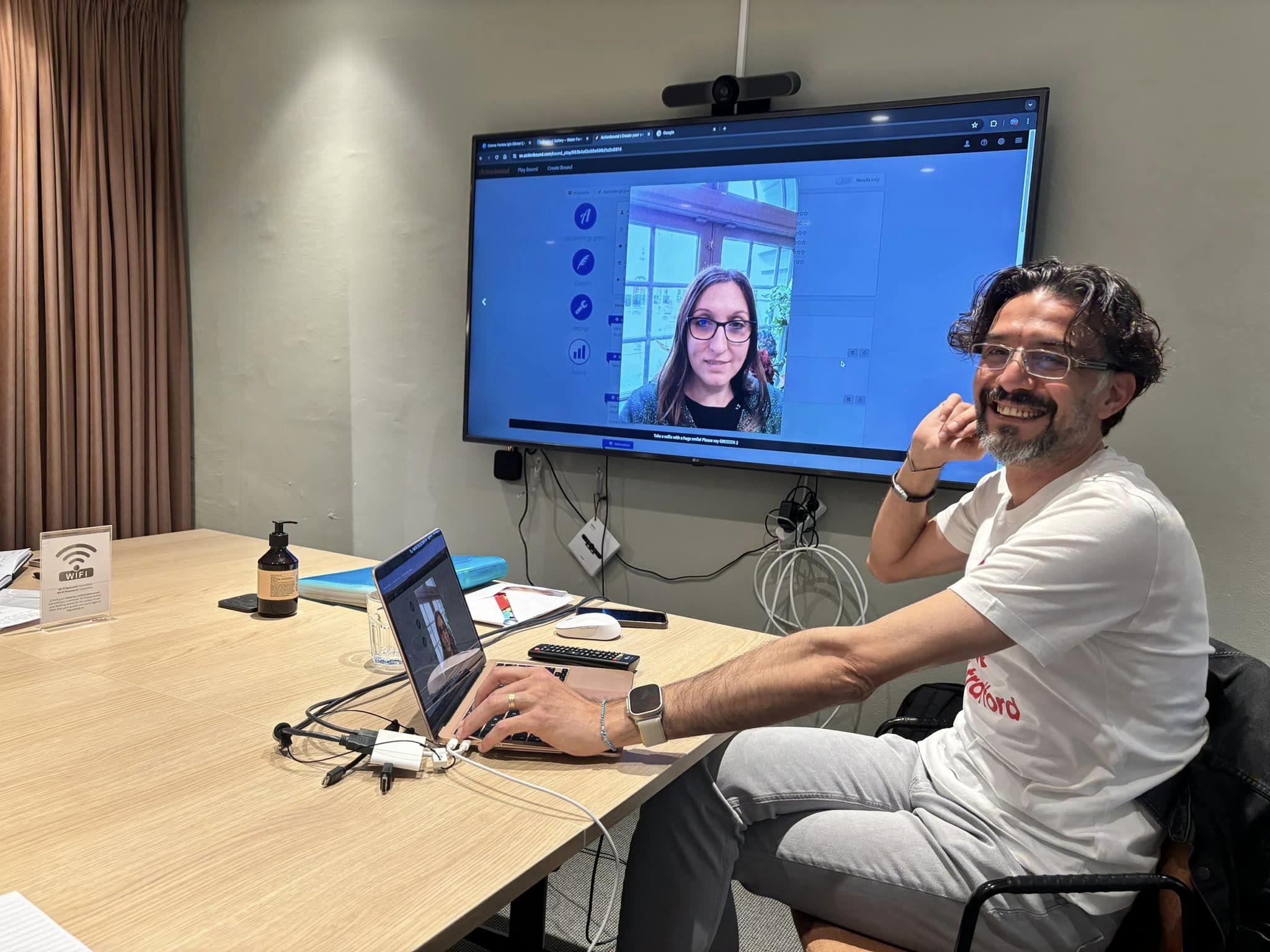 FamilyID=Office_ArchiveTorn
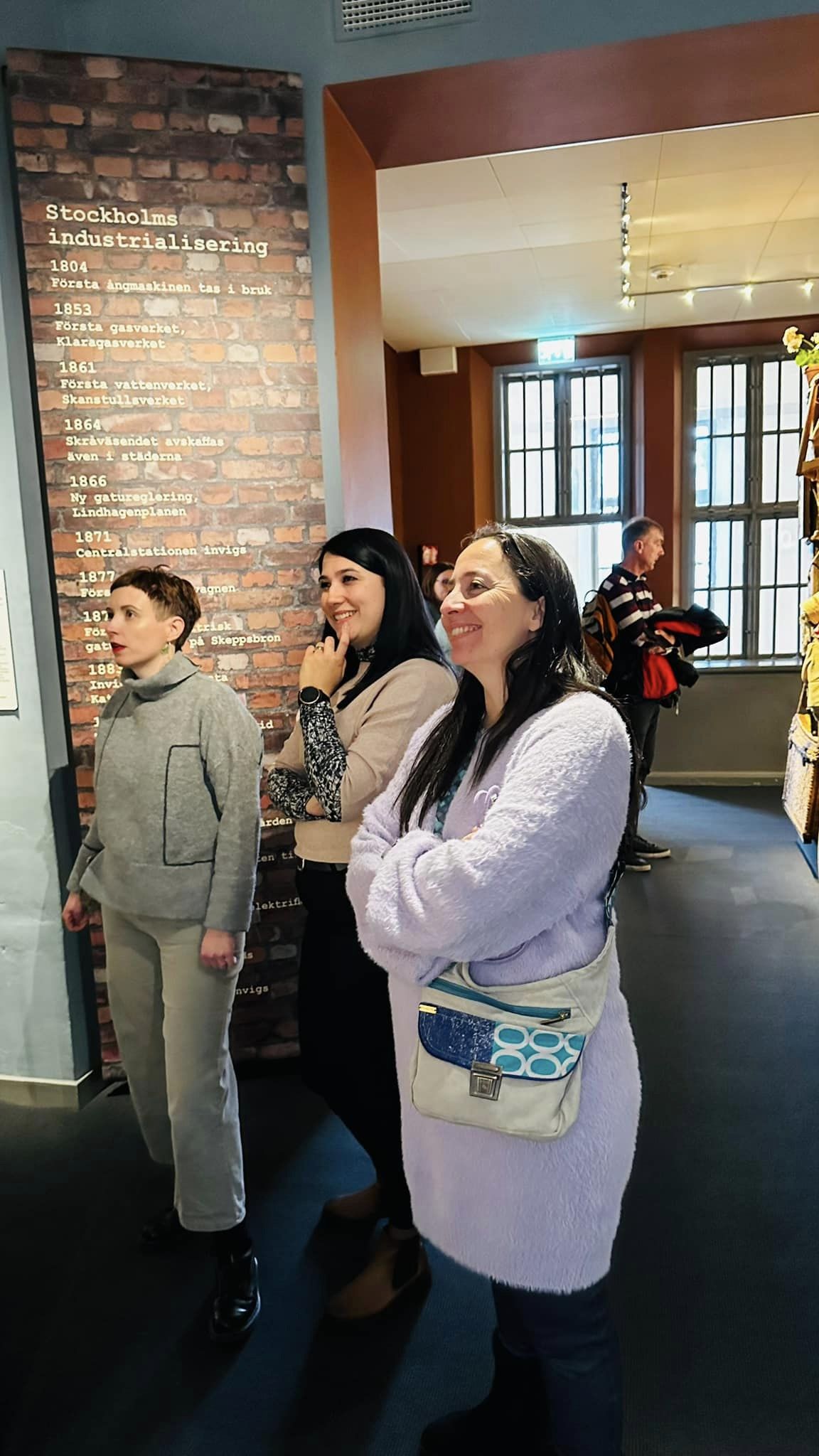 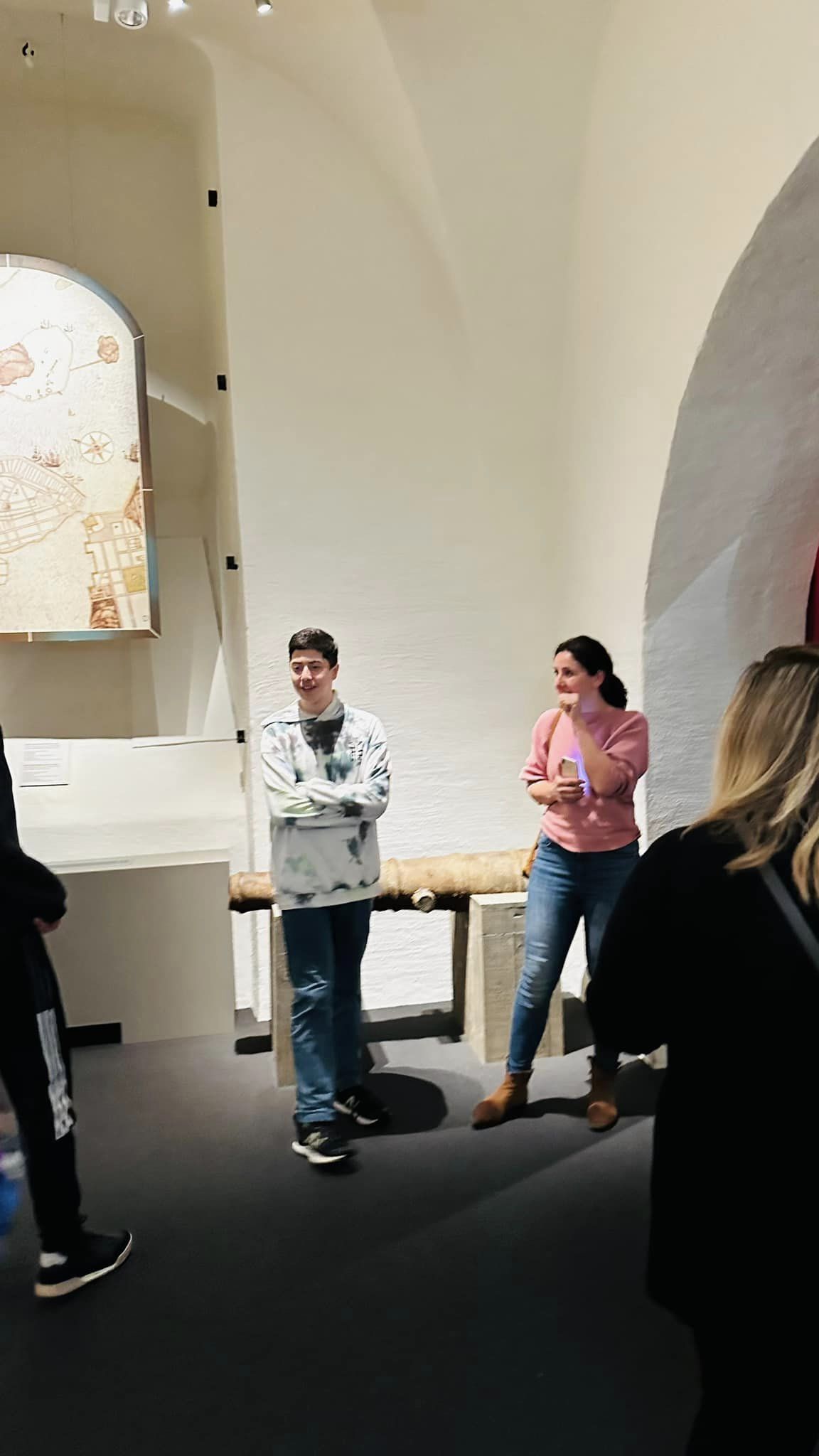 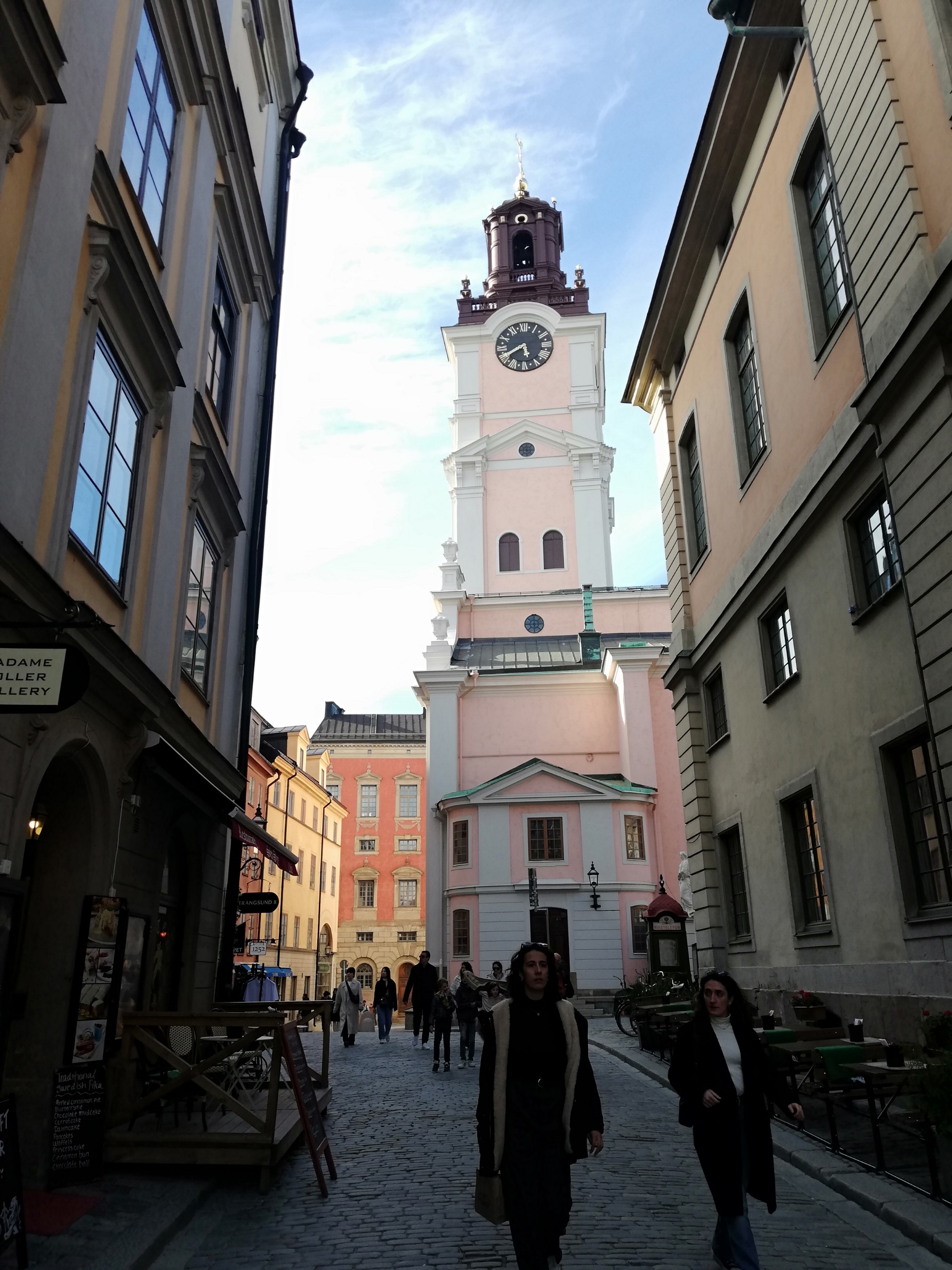 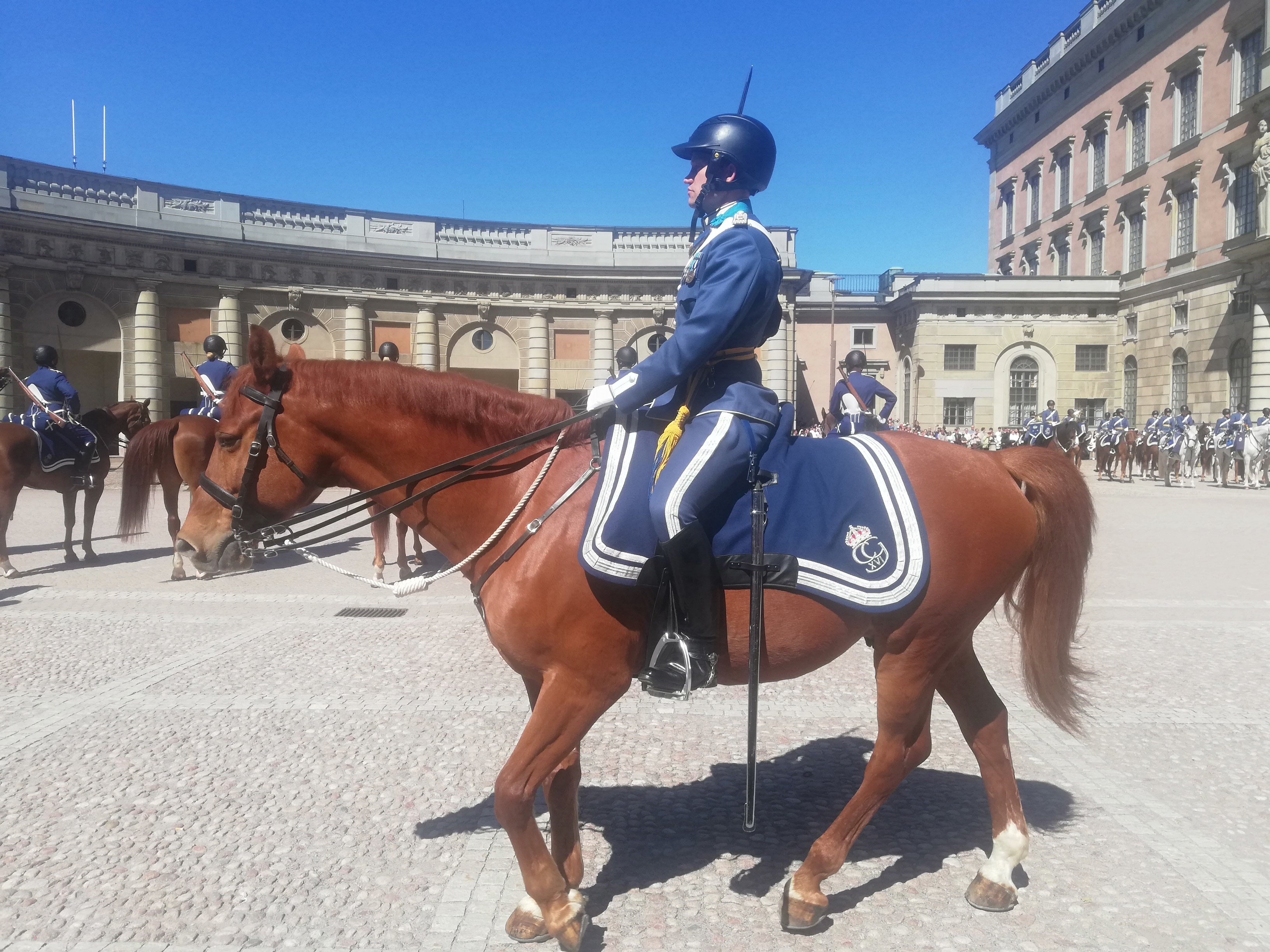 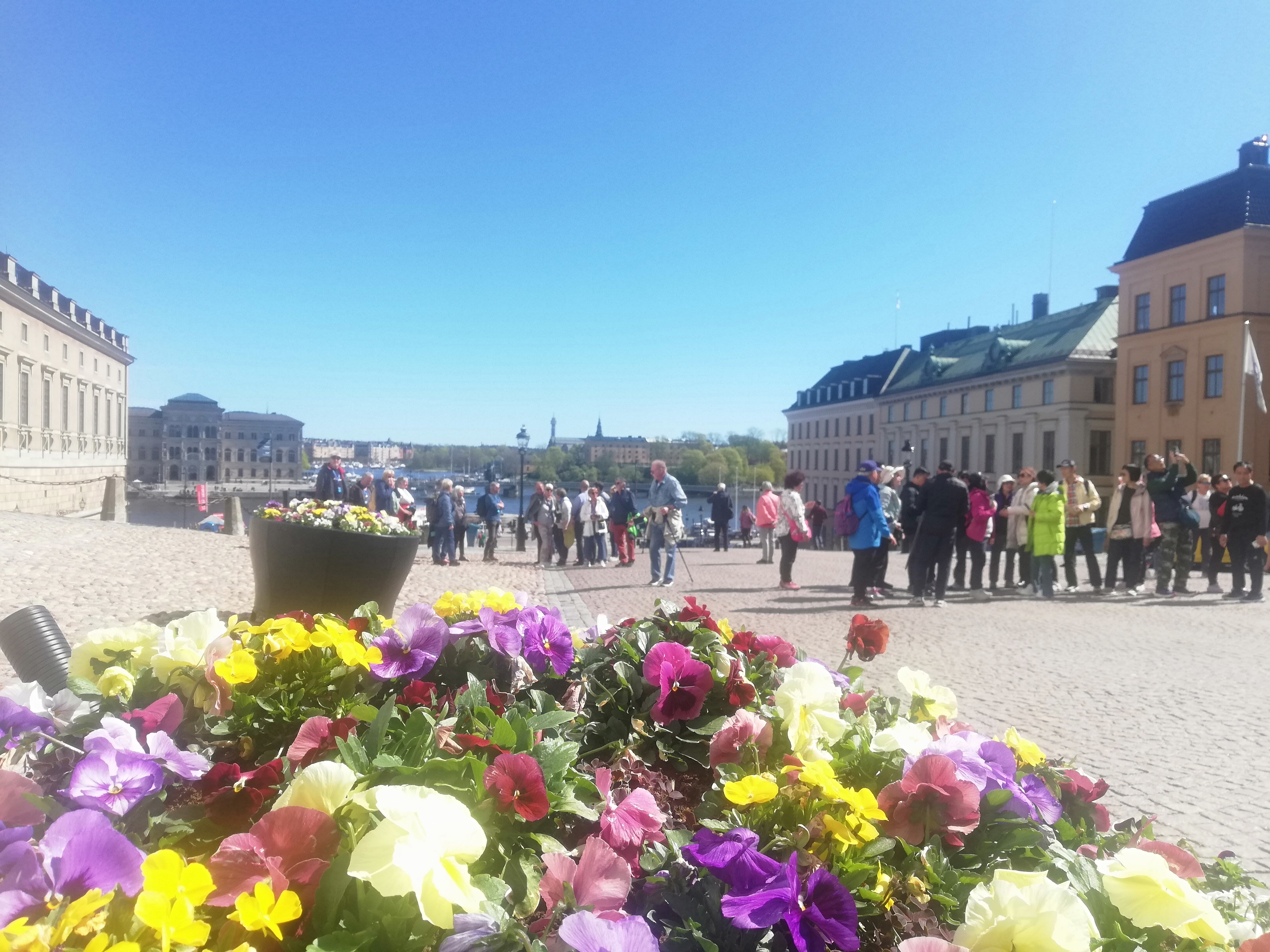 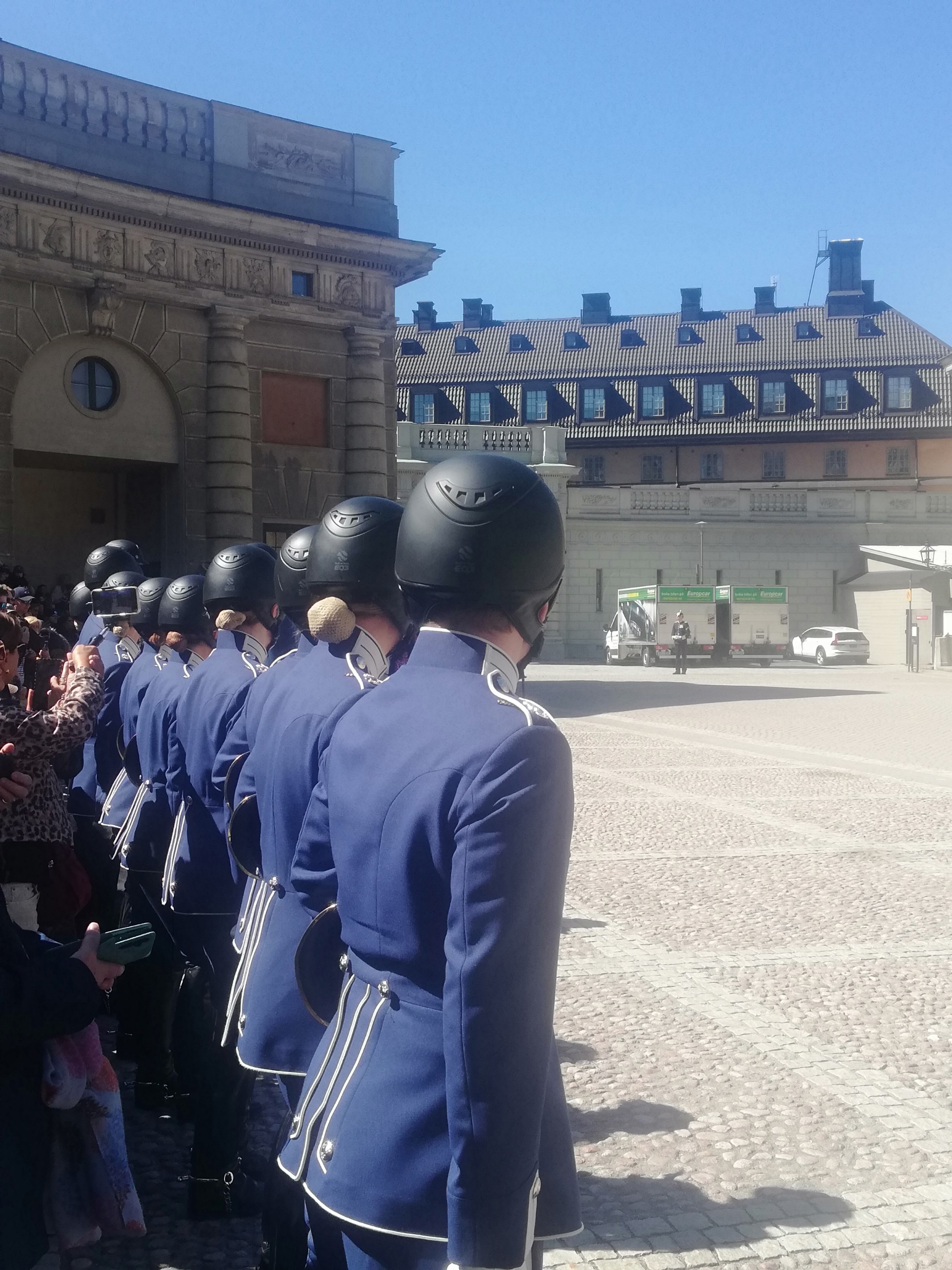 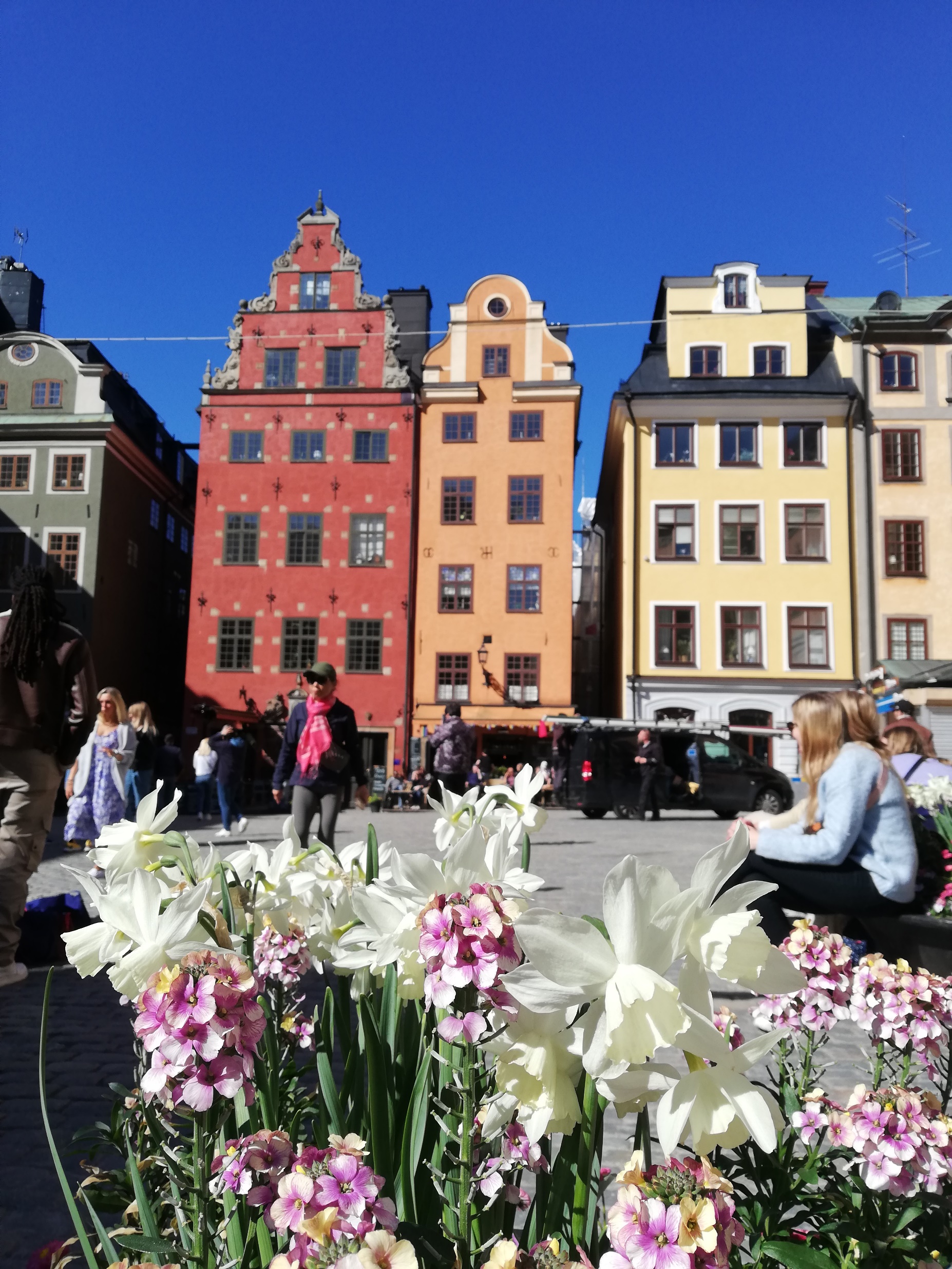 Stockholm